www.osram.com
Aftermarket Forum Auto3N
Белоцерковский Станислав | 16.02.2020
Light is OSRAM
Итоги 2020 года - OSRAM RUS рост на 3%
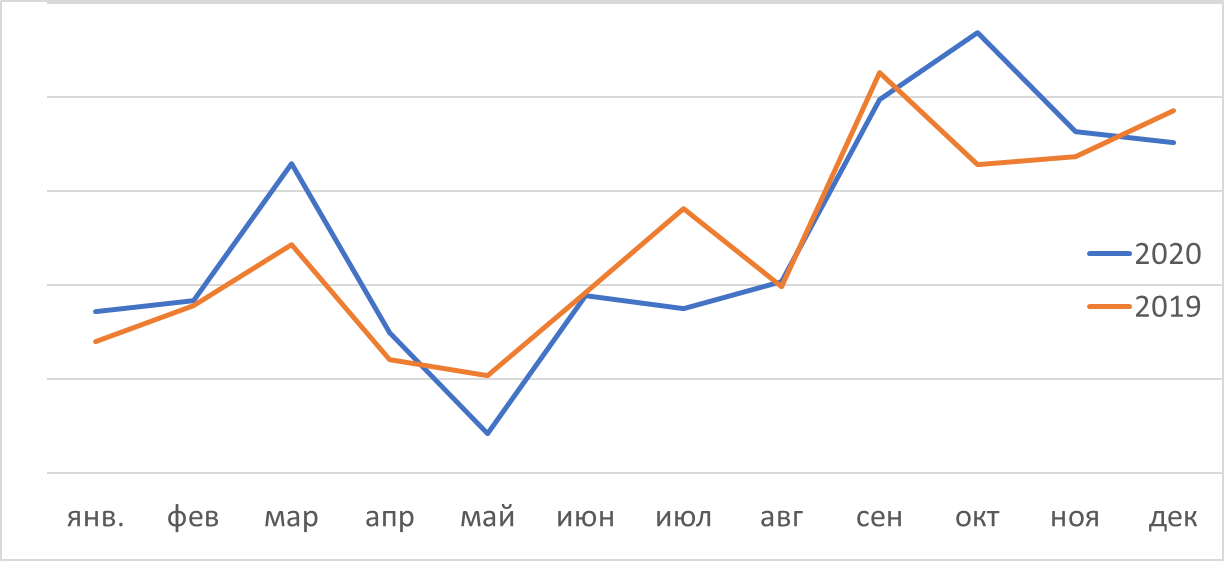 Итоги 2020 года - АРМТЕК RUS рост оборота по OSRAM на 80%
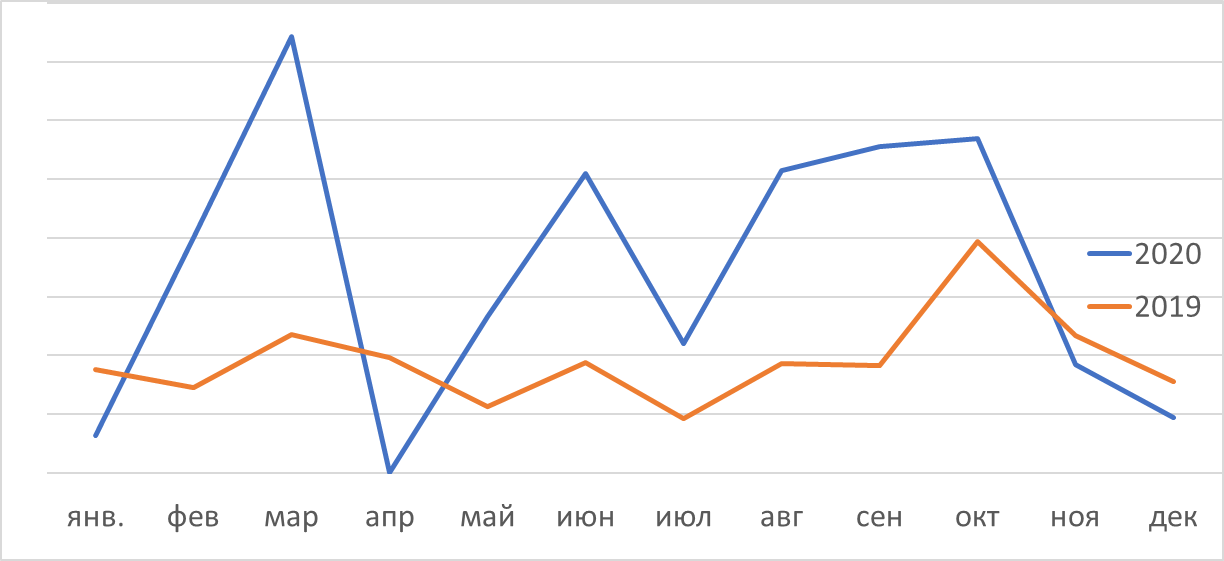 Новинки OSRAM для розничных магазинов
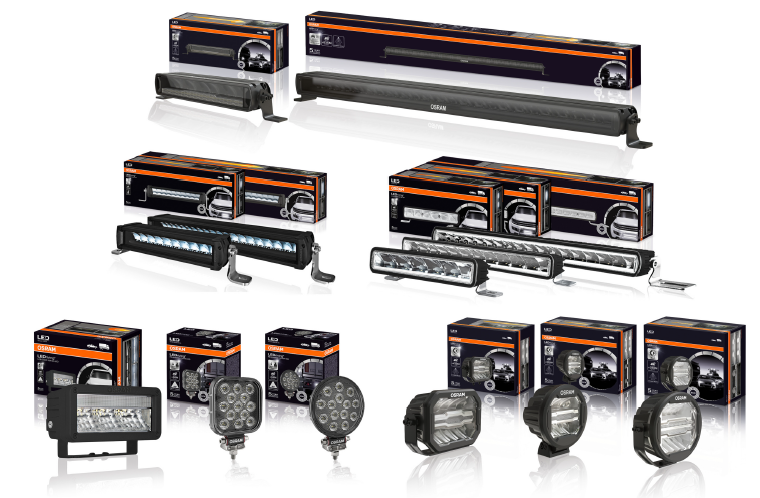 Светодиодные фары 
дополнительного
 и рабочего света  
LEDRIVING

Широкий спектр применения 
узконаправленный дальний свет
 или комбинированный
 ближний + дальний
Яркие светодиоды 
собственного изготовления
Гарантия 5 лет 
Сертифицированы EAC
Новинки OSRAM для розничных магазинов
Компрессоры. Цифровые или аналоговые дисплеи. Функция “Автостоп”
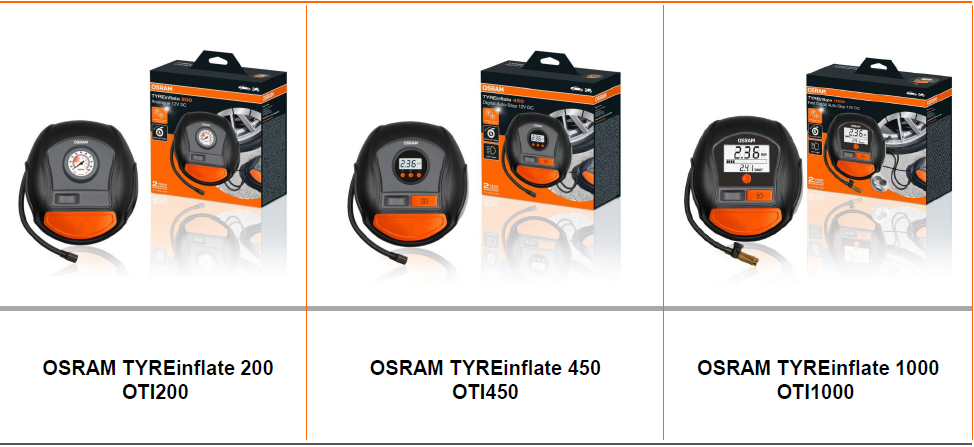 Новинки OSRAM для розничных магазинов
Устройства для зарядки АКБ. Полностью автоматические. 6V, 12V, 24V.
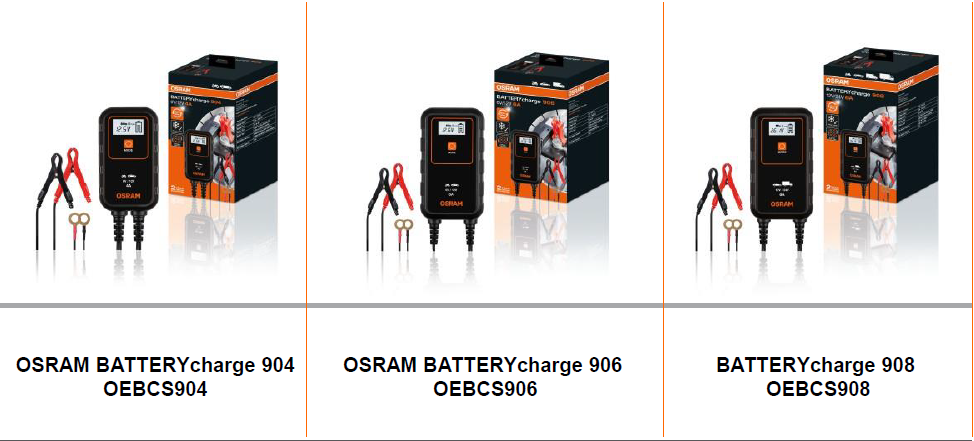 Новинки OSRAM для розничных магазинов
Компактные пусковые устройства. Емкость от 6000 mAh до 16800 mAh. Дополнительно оснащены фонариком.
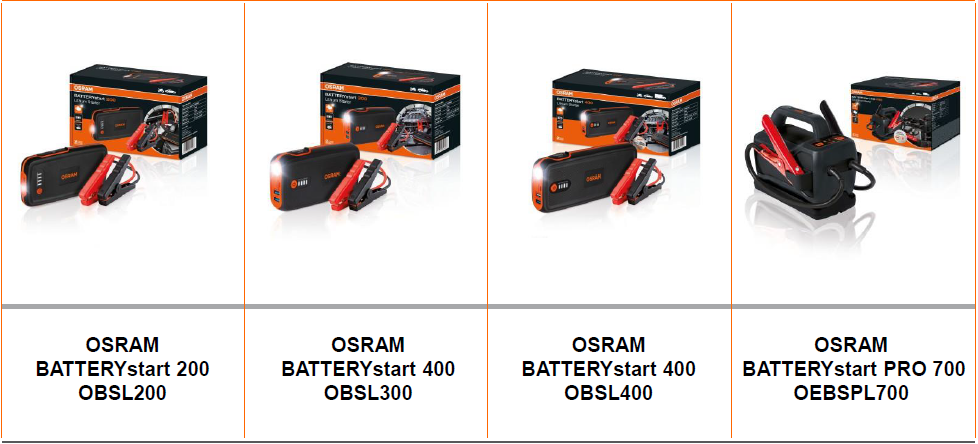 Новинки OSRAM для розничных магазинов
Автомобильный дезинфектор AIRZING. Обеззараживание воздуха с помощью Ультрафиолетового излучения. 
Убивает 99% бактерий , устраняет неприятные запахи и аллергены.
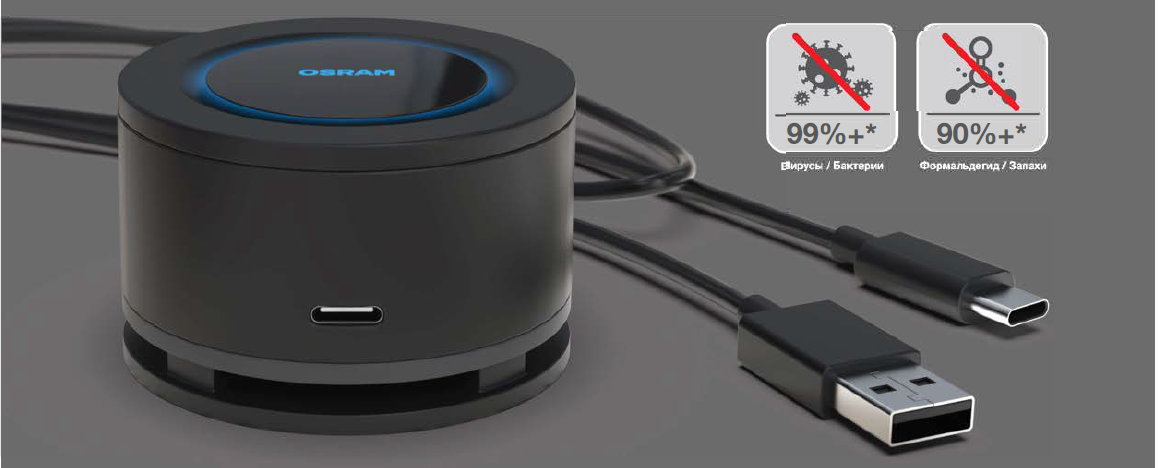 Прогноз развития рынка автомобильных ламп
Рост оборота светодиодных ламп в процентах от общего оборота автомобильных ламп с 2% до 15%
 Снижение оборота по ксеноновым лампам с 11% до 5%
Стабильный оборот по галогеновым лампам в районе 70% от общего.
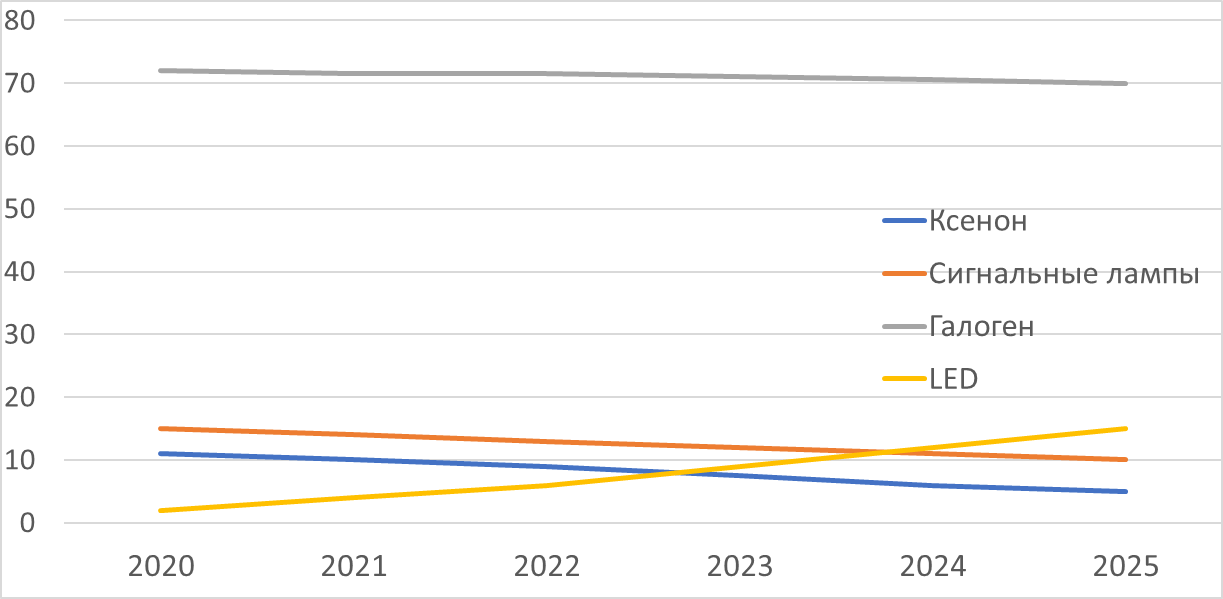 Спасибо за внимание.

Вы можете получить всю информацию по OSRAM отправив запрос на E-mail
s.belotserkovskiy@osram.com